Besler C, Meduri CU, Lurz P
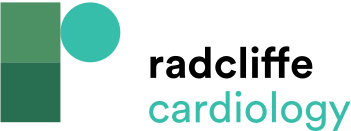 Figure 1: Changes of Tricuspid Annular Geometry in Functional Tricuspid Regurgitation
Citation: Interventional Cardiology Review 2018;13(1):8–13.
https://doi.org/10.15420/icr.2017:21:1
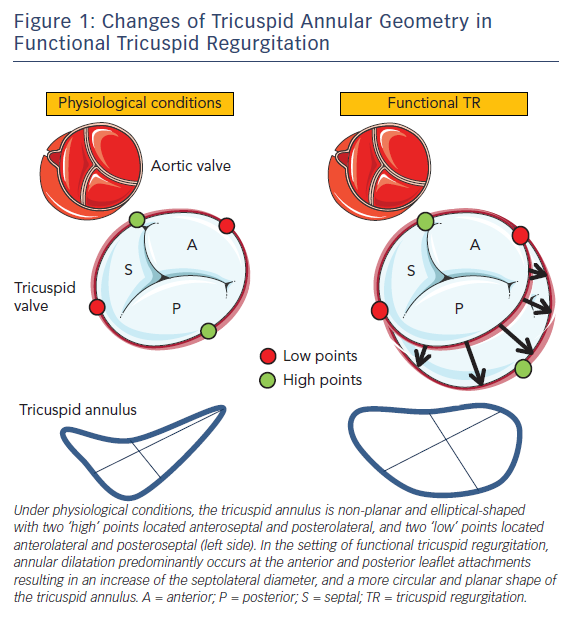